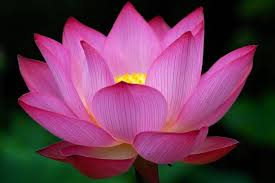 পরিচিতি
শিক্ষক পরিচিতি
পাঠ পরিচিতি
মোহাম্মাদ সবুজ মিয়া।
সহকারি শিক্ষক (কৃষি)।
বগারচর টালিয়া পারা সাবান উল্লাহ দাখিল মাদ্রাসা।
বক্সিগঞ্জ,জামাল পুর।
শ্রেনিঃ নবম 
বিষয়ঃ কৃষি শিক্ষা।
অধ্যায়ঃ ৫ম 
সময়ঃ৪০মিনিট
চিএ টির নাম কি ?
[Speaker Notes: চিএটিরনাম মাটি]
আজকের বিষয়ঃ মাটি             শিক্ষার্থীরা জানতে পারবে
১।মাটি কত প্রকার ও কি কি তা বলতে পারবে। 
২।কোন মাটিতে কোন ফসল ভাল হয় তা বলতে পারবে ।
৩।বেলে মাটি কোন ফসলের জন্য উপযোগি তা বলতে পারবে। 
৪।বেলে ও দোআঁশ মাটির মধ্যে পাথক্য কি তা ব্যাখ্যা করতে পারবে।
উপস্থাপনা
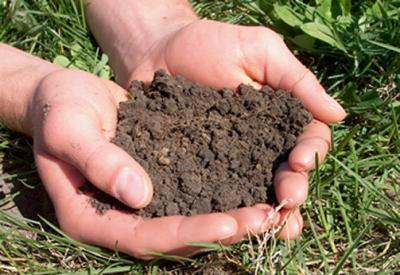 ১।দলিয় কাজ       ২।একক কাজ       ৩।জোড়াই কাজ
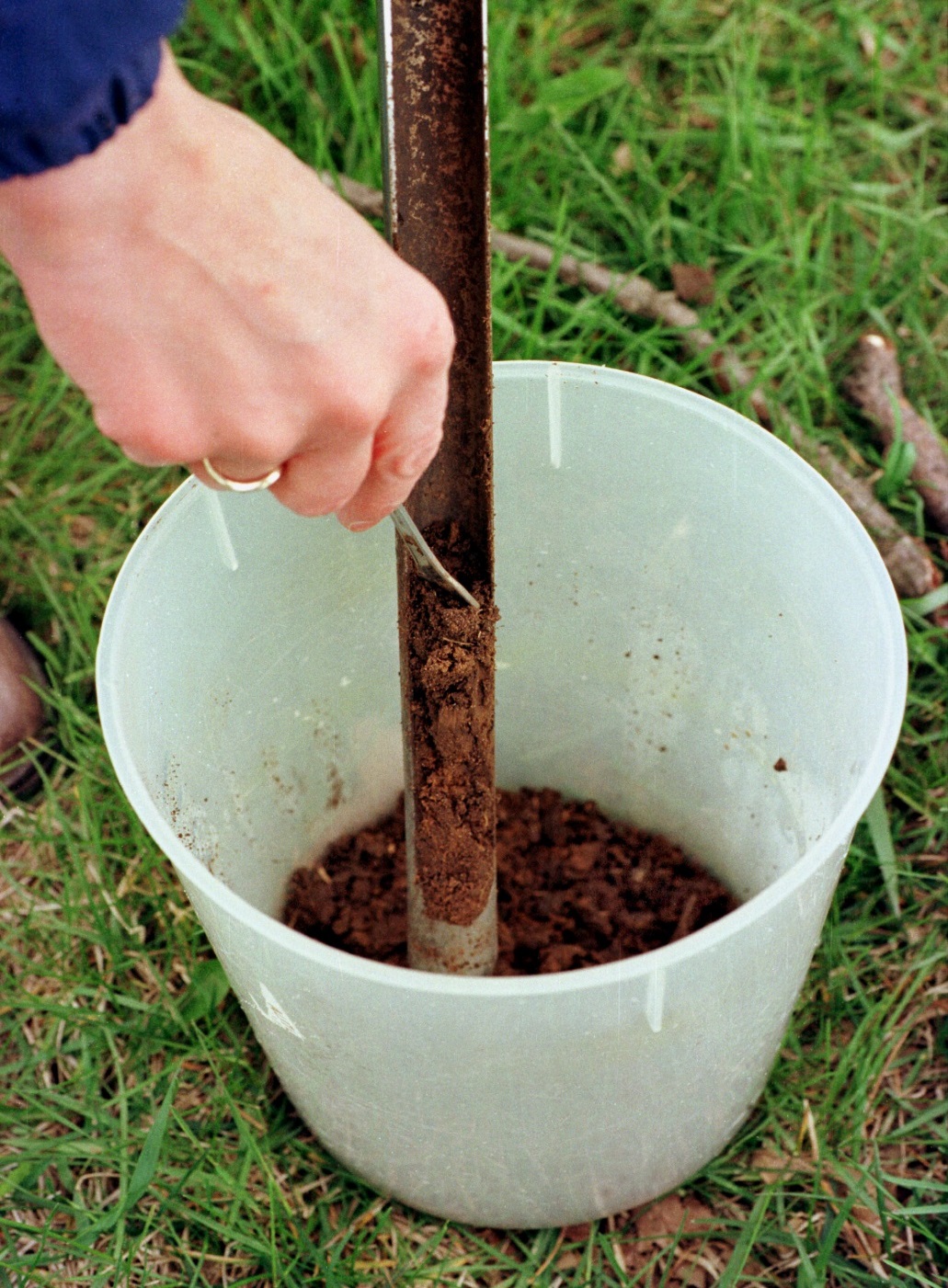 মূল্যায়ন
১। পলি মাটি সম্পর্কে বল
২।কোন মাটি চাষ উপযোগীতে ভাল
বাড়ীর কাজ
১।মাটির গুণাগুণ সম্পর্কে ব্যাখ্যা কর? 
২।দোআঁশ মাটি চিএ সহ ব্যাখ্যা কর?
৩।মাটি ক্ষয়রোধ সম্পর্কে আলোচনা কর।
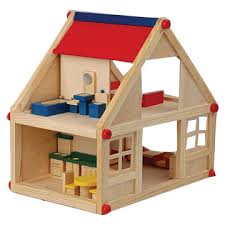